TIẾNG VIỆT 4
Tập 1
Tuần 6
Góc sáng tạo:
Quan sát vườn cây
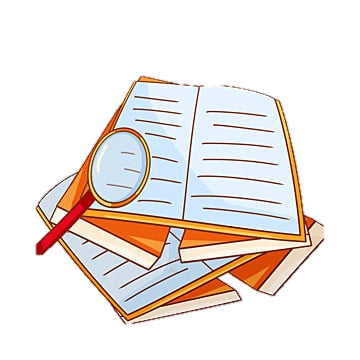 Ấn để đến trang sách
Nhiệm vụ 
Quan sát và tìm hiểu về các loài cây quanh trường học:
Đây là cây gì?
Cây có hình dáng như thế nào?
Lá cây có đặc điểm gì?
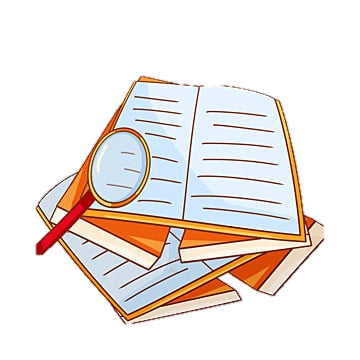 Ấn để đến trang sách
HOẠT ĐỘNG 1
NGHE GIỚI THIỆU VỀ KHU VƯỜN
Em  hãy ghi lại thông tin về khu vườn: 
Diện tích
Các loài cây và đặc điểm của chúng
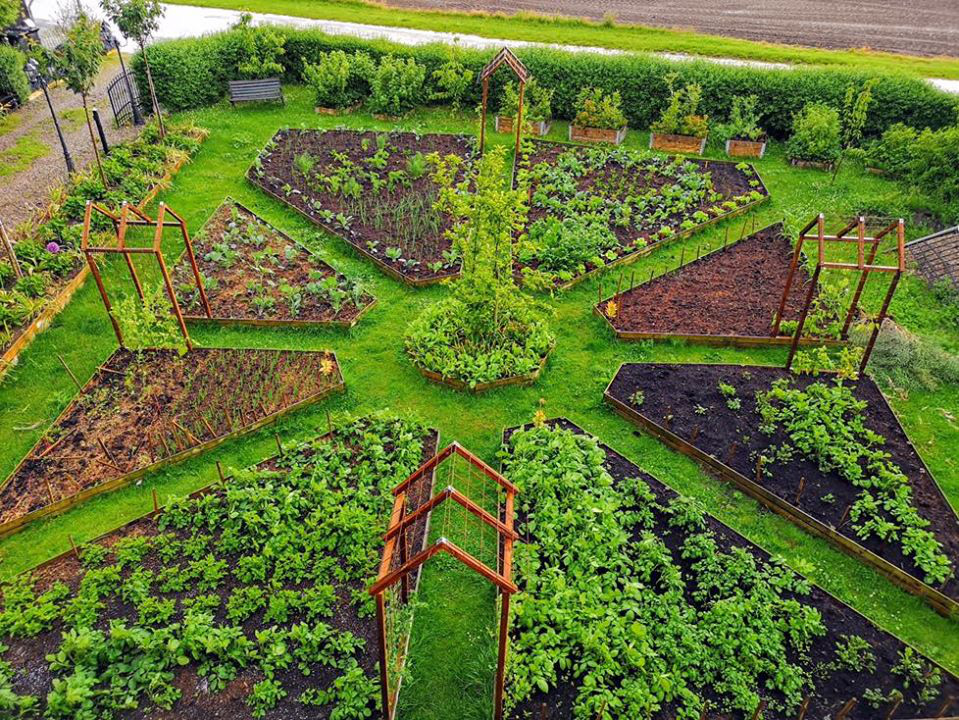 HOẠT ĐỘNG 2
QUAN SÁT VƯỜN CÂY
Em quan sát vườn cây và ghi chép về cây (một cây hoặc một số loài cây trong vườn).
HOẠT ĐỘNG 3
TRAO ĐỔI VỀ KẾT QUẢ QUAN SÁT
Em hãy phát biểu về thu hoạch của mình.
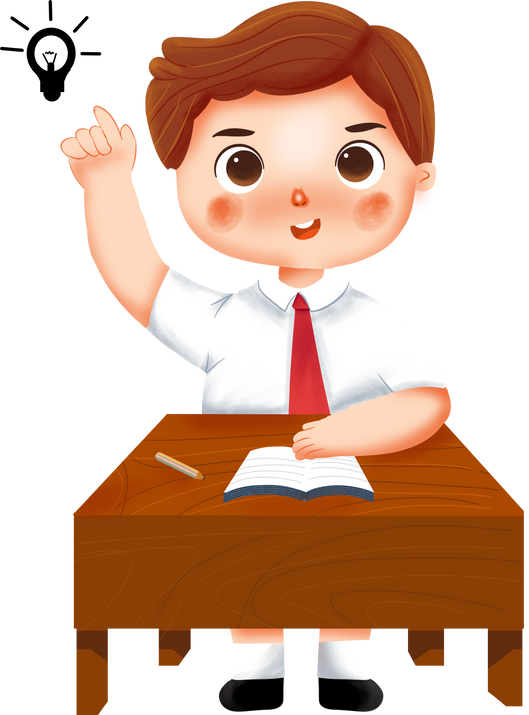 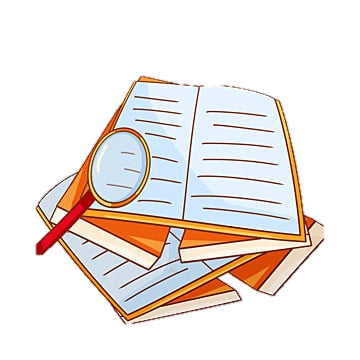 Ấn để đến trang sách
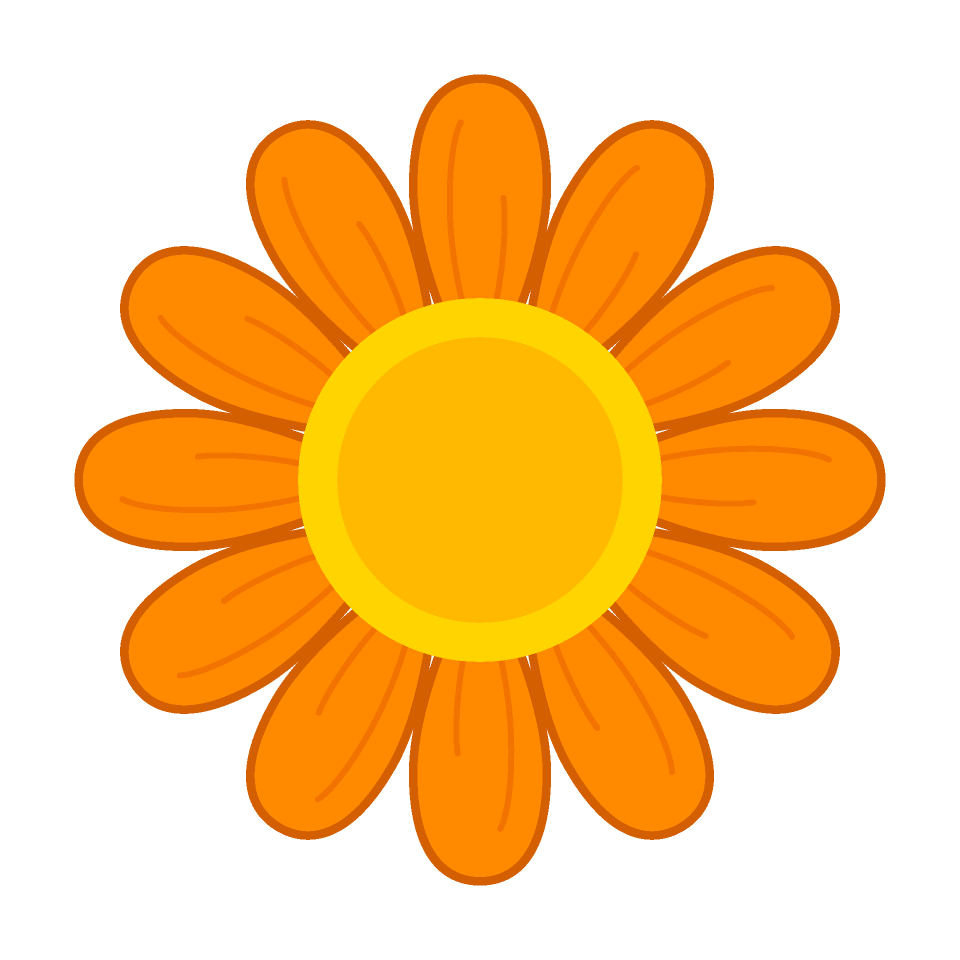 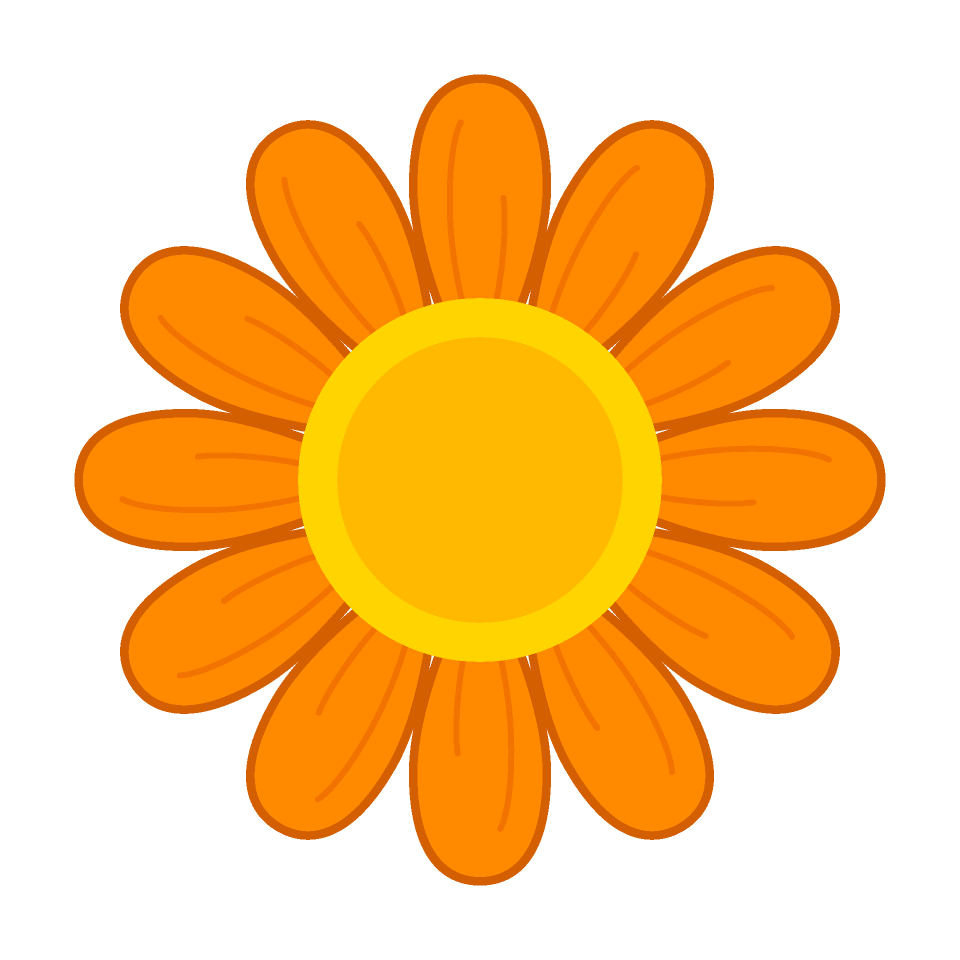 Em thấy tiết học này có gì bổ ích, thú vị; có điều gì cần rút kinh nghiệm?
Hoàn thành Tự đánh giá 
ở nhà.
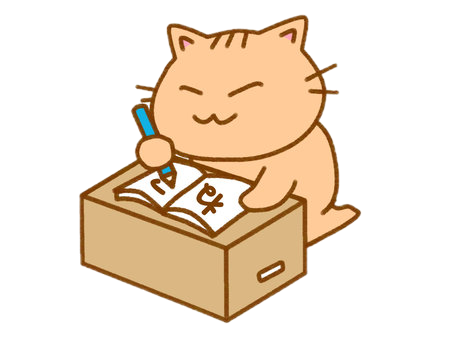 Để kết nối cộng đồng giáo viên và nhận thêm nhiều tài liệu giảng dạy, 
mời quý thầy cô tham gia Group Facebook
theo đường link:
Hoc10 – Đồng hành cùng giáo viên tiểu học
Hoặc truy cập qua QR code
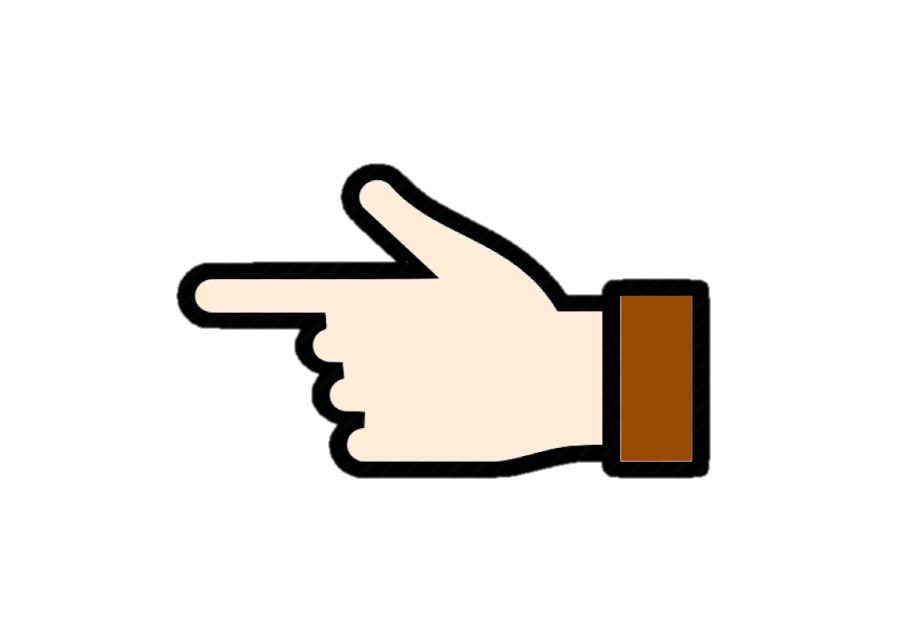 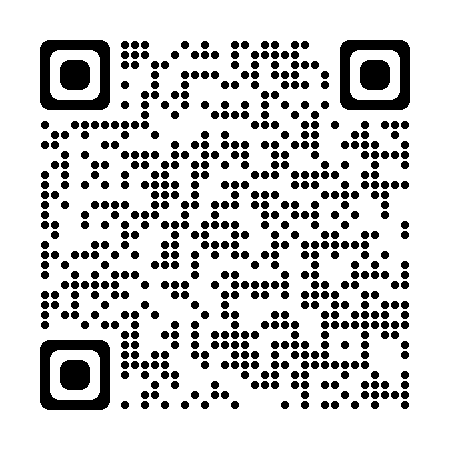